Fundamentals of Classification

In-sample and out-of-sample errors
Version space
Margins
Confusion matrix
In-sample and out-of-sample error
Classify coins by size and weight 
Design a vending machine that uses results
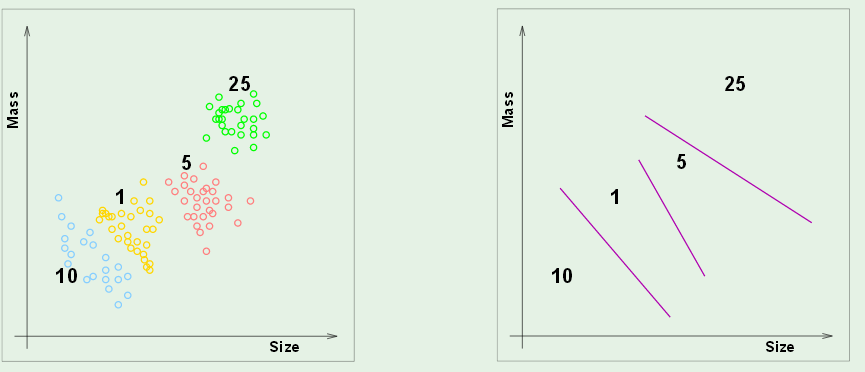 Boundaries in atribute space
Attribute space
In-sample error, Ein 
How well do boundaries match training data?
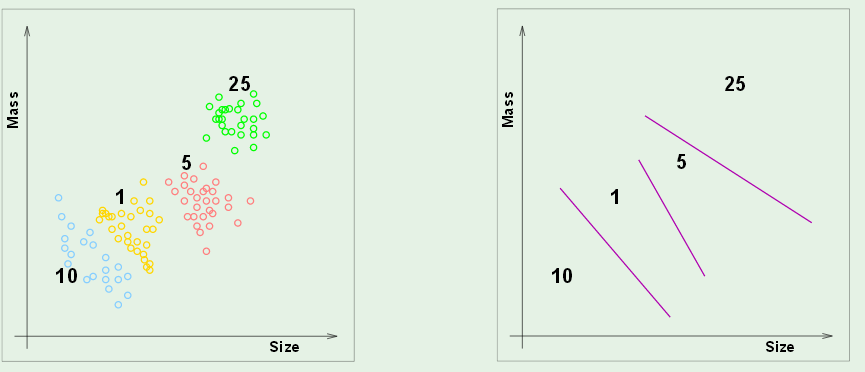 Out-of-sample error, Eout 
How often will this system fail if implement in the field?
A good model has small Ein and generalizes well (small Eout).
Will not be true if the Ein is made small by adapting the model 
to the noise in the training set (over fitting).
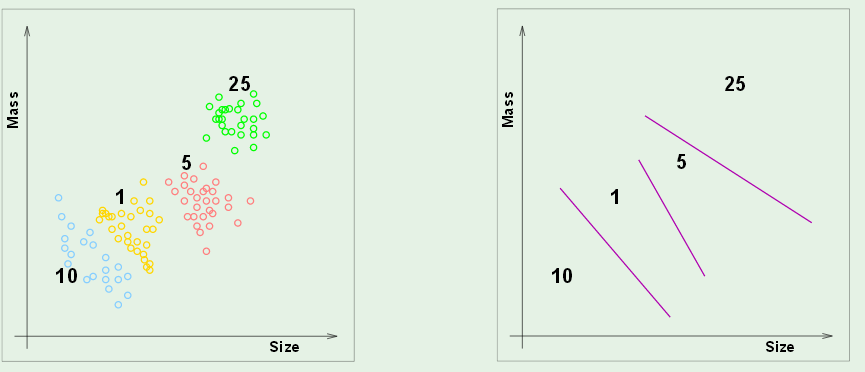 Binary classification in 2D attribute space
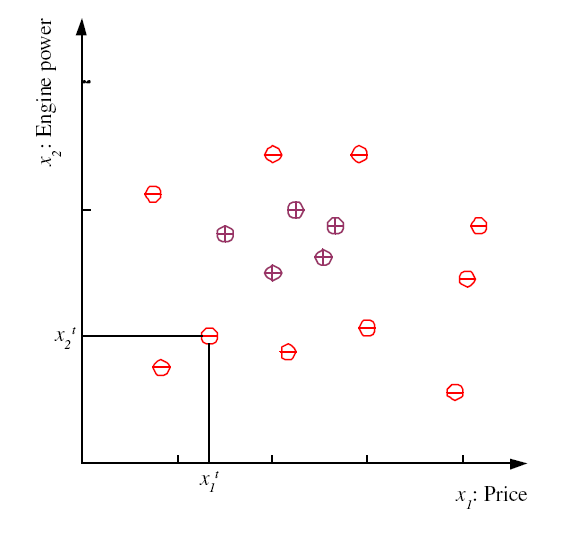 examples of family cars
Family-Car is a product line
No uncertainty in the label.
Issue is how well do price 
and engine size distinguish 
a family car.
examples of other product lines
5
Lecture Notes for E Alpaydın 2010 Introduction to Machine Learning 2e © The MIT Press (V1.0)
[Speaker Notes: C denotes training set
t is index of training set member
xt is vector of attributes (dimensionality of problem)
rt is label
Label can be either class (classification problem) or real number (regression problem)
This classification problem has only one class (family car) “dichotomizer” 
Defined by 2 attributes (price and engine size)
Examples belonging to class are called “positive” and have r = 1
Examples not in class are called “negative” and have r = 0
For some machine learning techniques (SVM) better to assign r = -1 to negative examples
Unsupervised learning: finding attribute space were class members “cluster”]
Model: family cars are uniquely defined by a range of price and 
engine power. Blue rectangle is one hypothesis of this model 
with zero in-sample error on this data set.
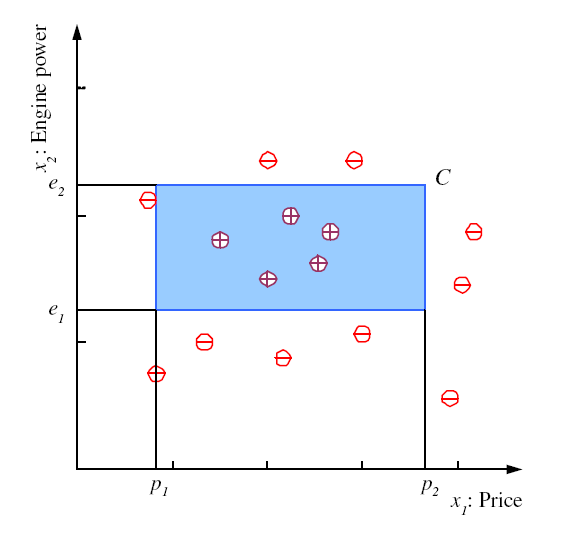 6
[Speaker Notes: Clustering of positive examples in this training set allows setting of boundaries in the attribute plane that defines a class
Shape is arbitrary but choice of rectangle with sides parallel to attribute axes facilitates math definition of class]
S, G, and the Version Space
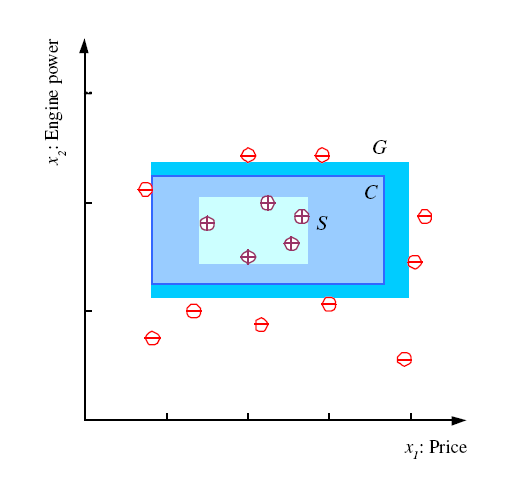 most specific hypothesis, S, with no Ein
most general hypothesis, G, 
with no Ein
Set of hypotheses (e.g. C) between S and G makes up the version space. All have no Ein which is best?
7
[Speaker Notes: S = h(x) with min error (zero in this case) and size (“most specific”)
G = h(x) with min error (zero) and max size (“most general”) 
Mitchell calls the range of hypothesis classes between S and G the “version” space
Best choice of h(x) in the version space is one that makes most correct predictions (“generalization”)]
Margin: distance between boundary of hypothesis 
and closest instance in a specified class
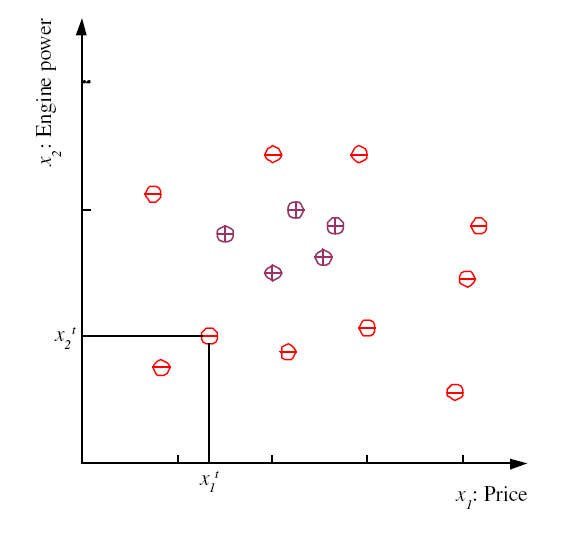 S and G hypotheses have 
narrow margins; not expected to “generalize” 
well.

Even though Ein is zero, 
we expect Eout to be large.
G
S
8
[Speaker Notes: Define “margin” of h(x) as the distance between the boundary of h(x) and the instance closest to it
Hypotheses S and G have zero margin]
Best choice in version space is hypothesis with largest margins
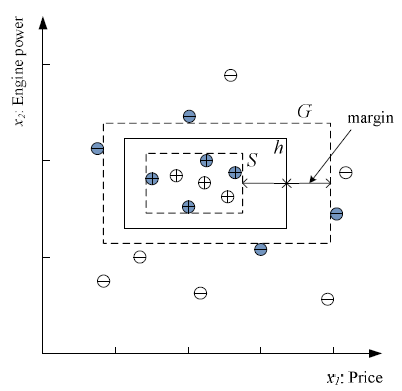 Choose h in the version space with largest possible margins to maximize generalization.

Data points that determine S and G are shaded. These data points alone enable determination of h.  Called “support vectors”.
Hypothesis with Ein=0 and wide margins
9
[Speaker Notes: Among h(x) in the version space, the one with largest margin is generally considered to be the best choice for class separation, based on the training set
Data points that determine this choice are (shaded in figure) are said to “support” the optimum h(x)
Other data points could be deleted without effecting our choice of optimum h(x) in the version space]
Performance metrics for classification (example from WEKA output)
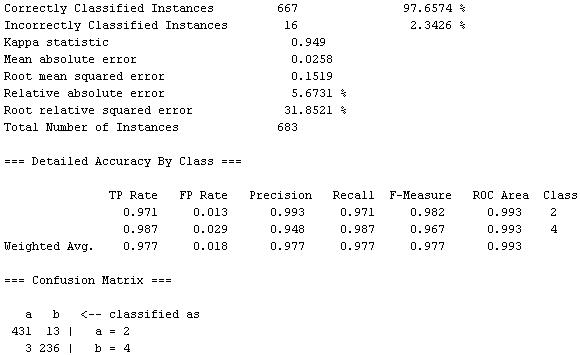 “Row specific” version of confusion matrix
Row sum is number examples in a class
Analysis of classification results: binary confusion matrix
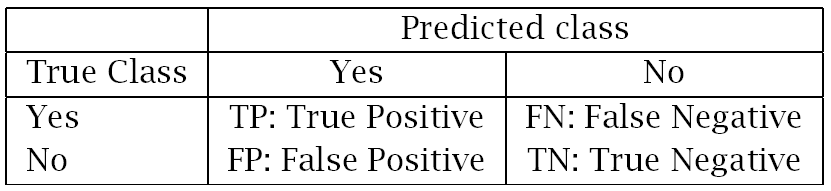 Call C1 the positive class and C2 the negative class.

False positive rate = FP / (FP+TN) = fraction of C2 instances misclassified.

True positive rate = TP / (TP+FN) = fraction of C1 instances correctly classified.
Lecture Notes for E Alpaydın 2010 Introduction to Machine Learning 2e © The MIT Press (V1.0)
11
Class dependent performance metrics
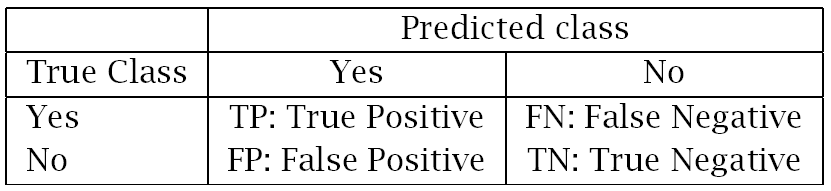 FP rate = FP/(FP+TN)
TP rate = TP/(TP+FN)
If either class could be the “positive” class, then the Confusion Matrix, TP rate, and FP rates become class specific.

Example:
a is the positive class
a          b     classified as
431    13 |  a
  236 |  b

FP rate = 3/(3+236)=0.013
TP rate = 431/(431+13)=0.971
b is the positive class
b          a     classified as
236      3 |  b
  431 |  a

FP rate = 13/(13+413)=0.029
TP rate = 236/(236+3)=0.987
12
ROC curves: evaluation of class diagnostics
q is the score of a diagnostic test (e.g. blood sugar).
ROC curves visualize and quantify the quality of q 
(e.g. as a diagnostic for type-2 diabetes).
Pseudo-code for ROC construction
Rank the test subjects by decreasing value of diagnostic score

Flag test subjects by class (member or non-member)

For each test subject calculate (NegFrac, PosFrac), where
PosFrac= fraction of members with equal or greater score
NegFrac= fraction of non-members with equal or greater score

Plot points and calculate area under curve
Filled circles: members, Open circle: non-members
data
ROC curves
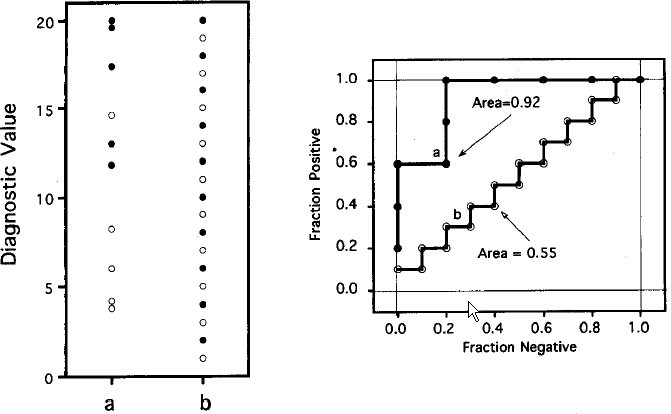 Good diagnostic: members have high scores
Poor diagnostic: no correlation with class
Hypothesis class H: axis aligned rectangles
h = yellow rectangle is a particular member of H that 
is exact for the dataset shown.
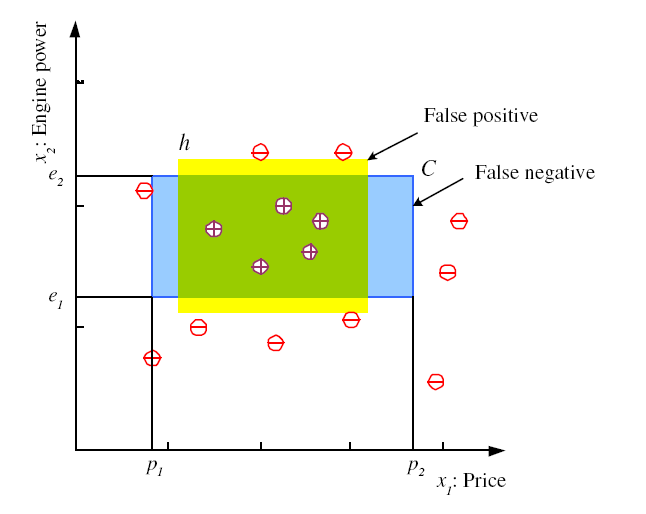 In-sample error on h is defined by
Count misclassifications
17
[Speaker Notes: Even with restrictions on shape, an infinite number of family-car classes are consistent with the training data
Boolean function h(x) is a math expression for any hypothesis derived from the training set subject to the constraints on shape
Yellow area denotes one such hypothesis
If the blue area denotes “truth”, then yellow hypothesis exhibits 2 types of error
	false positives (in yellow & not in blue)
	false negatives (in blue & not in yellow)
E(h|X) defines a total numerical error associated with h(x) for data set X
For the dataset shown, there are infinite number of h with E(h|X) = 0
How do we make an intelligent choice among these h?]
Hypothesis class H: axis aligned rectangles
h = yellow rectangle is a particular member of H
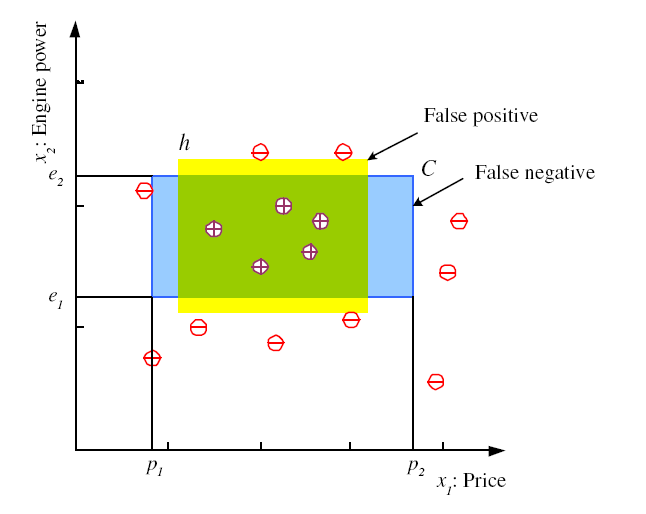 For dataset shown, in-sample error on h is zero, but we expect out-of-sample error to be nonzero
h leaves room for false positives and false negatives
18
[Speaker Notes: Even with restrictions on shape, an infinite number of family-car classes are consistent with the training data
Boolean function h(x) is a math expression for any hypothesis derived from the training set subject to the constraints on shape
Yellow area denotes one such hypothesis
If the blue area denotes “truth”, then yellow hypothesis exhibits 2 types of error
	false positives (in yellow & not in blue)
	false negatives (in blue & not in yellow)
E(h|X) defines a total numerical error associated with h(x) for data set X
For the dataset shown, there are infinite number of h with E(h|X) = 0
How do we make an intelligent choice among these h?]
Should we expect the negative examples to cluster?
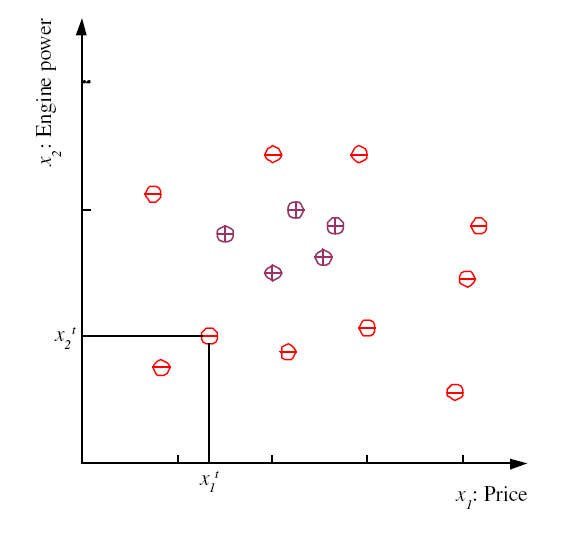 family car
I have access to a database that associates product line with price, p, and engine power, e,  via VIN number.  How does the version space change with the following new data: (1) family car (p,e) inside S, (2) family car (p,e) in version space, (3) family car (p,e) outside G, (4) not family (p,e) inside S, (5) not family (p,e) in version space, (6) not family (p,e) outside G
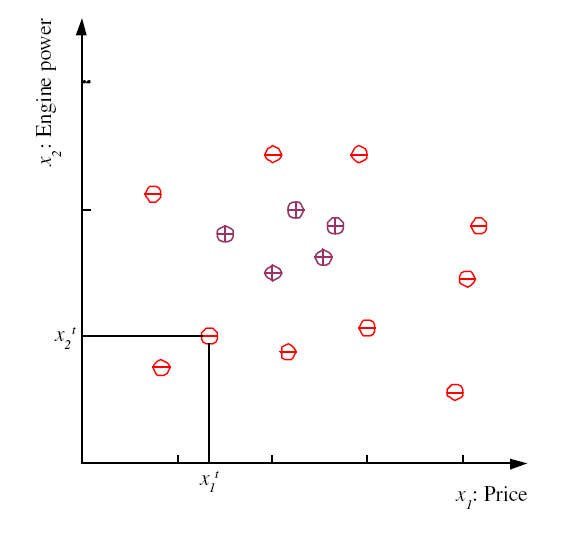 G
S
Defined as distance between 
boundary and closest instance
Margin
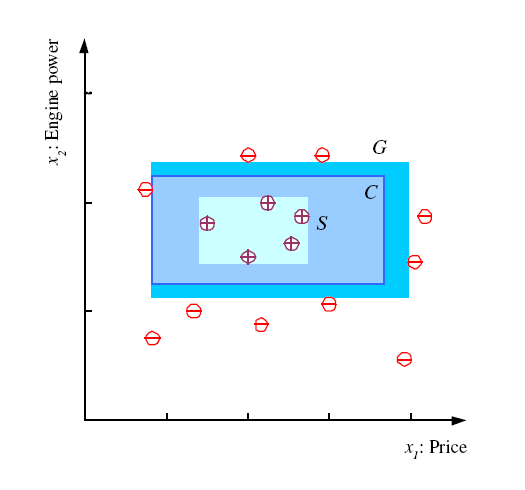 S and G hypotheses have 
narrow margins; not expected to “generalize” 
well.

Even though Ein is zero, 
we expect Eout to be large. 
Why?
Lecture Notes for E Alpaydın 2010 Introduction to Machine Learning 2e © The MIT Press (V1.0)
21
[Speaker Notes: Define “margin” of h(x) as the distance between the boundary of h(x) and the instance closest to it
Hypotheses S and G have zero margin]
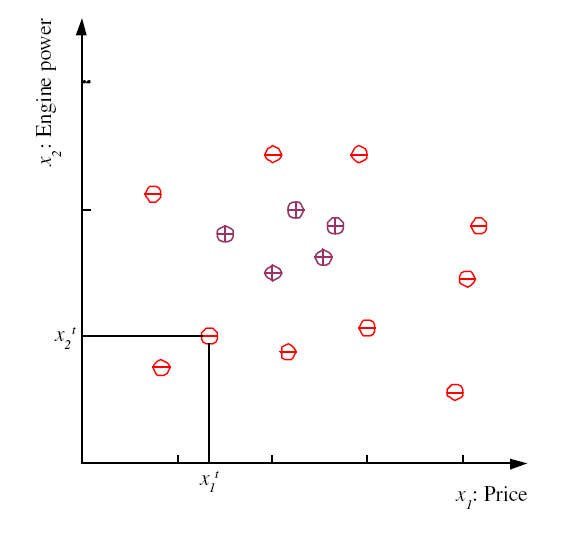 G
S
What is the VC dimension of the hypothesis class 
defined by the union of all axis-aligned rectangles?
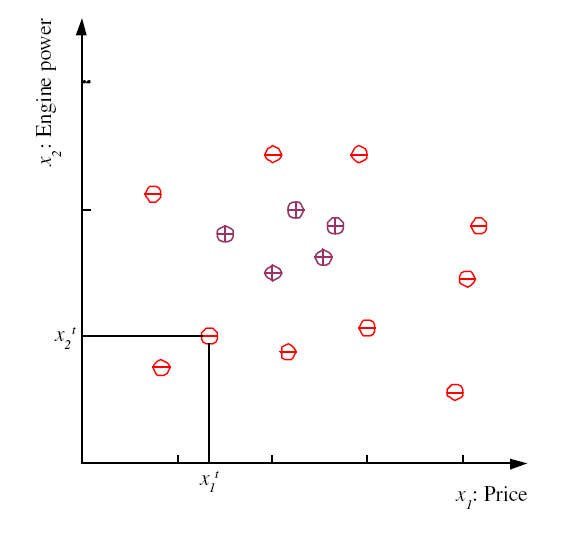 [Speaker Notes: N because the union could include rectangles small enough to enclose individual data points]
Any new data in the version space reduces its size
Positive example increases S, negative example decreases G
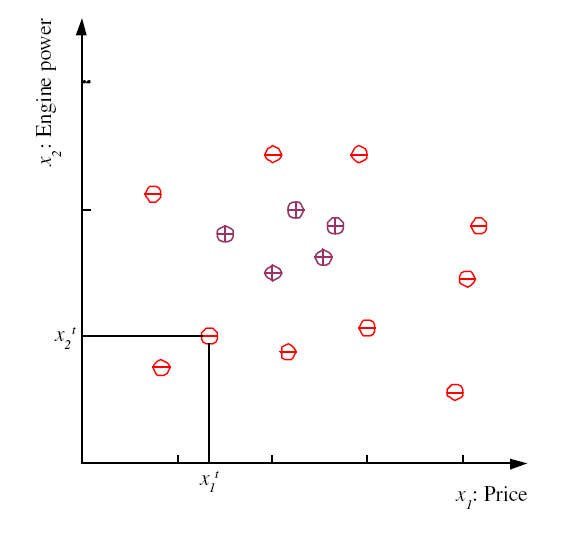 G
S
Vapnik Chervonenkis Dimension, dVC
H is a finite hypothesis set for binary classification 
H(X) is the set of predictions obtained when each member of H is applied to dataset X. 
dVC(H(X)) = number of examples in X that can be correctly classified by some member of H regardless of what class they belong to.
If dVC(H(X)) = m, we say H “shatters” m points in X
dVC quantifies the power of H on X
25
VC dimension of 2D linear binary classifier
2D datasets can be represented by points in attribute plane.
Decision boundaries can be represented by lines.
3 non-collinear data points are linearly separable regardless of class labels. dVC = 3
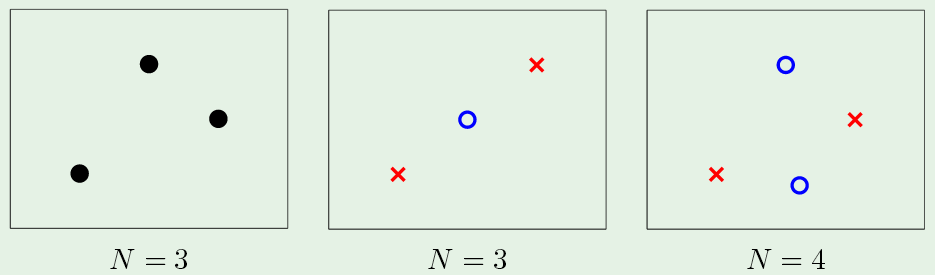 26
Break point of the 2D linear binary classifier
Every set of 4 non-collinear points has 2 labeling that are 
not linearly separable.
k=4 is the break point for the 2D linear binary classifier
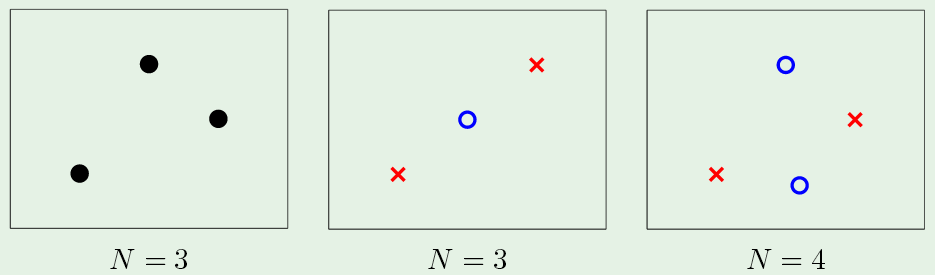 VC ignores the probability distribution from which dataset 
was drawn. 
In real-world, examples with small differences in attributes usually belong to the same class.
Basis of “similarity” classification methods.
K nearest neighbors (KNN) is this type of classifier.
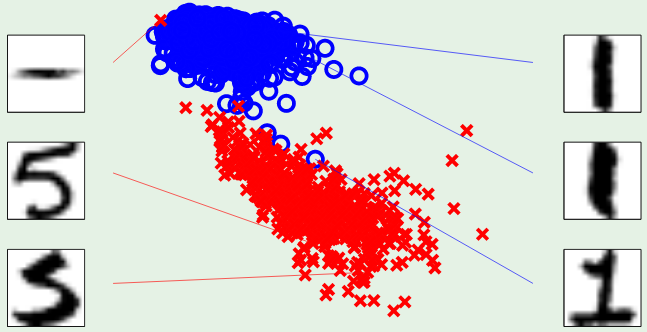 symmetry
intensity
ROC-related Curve
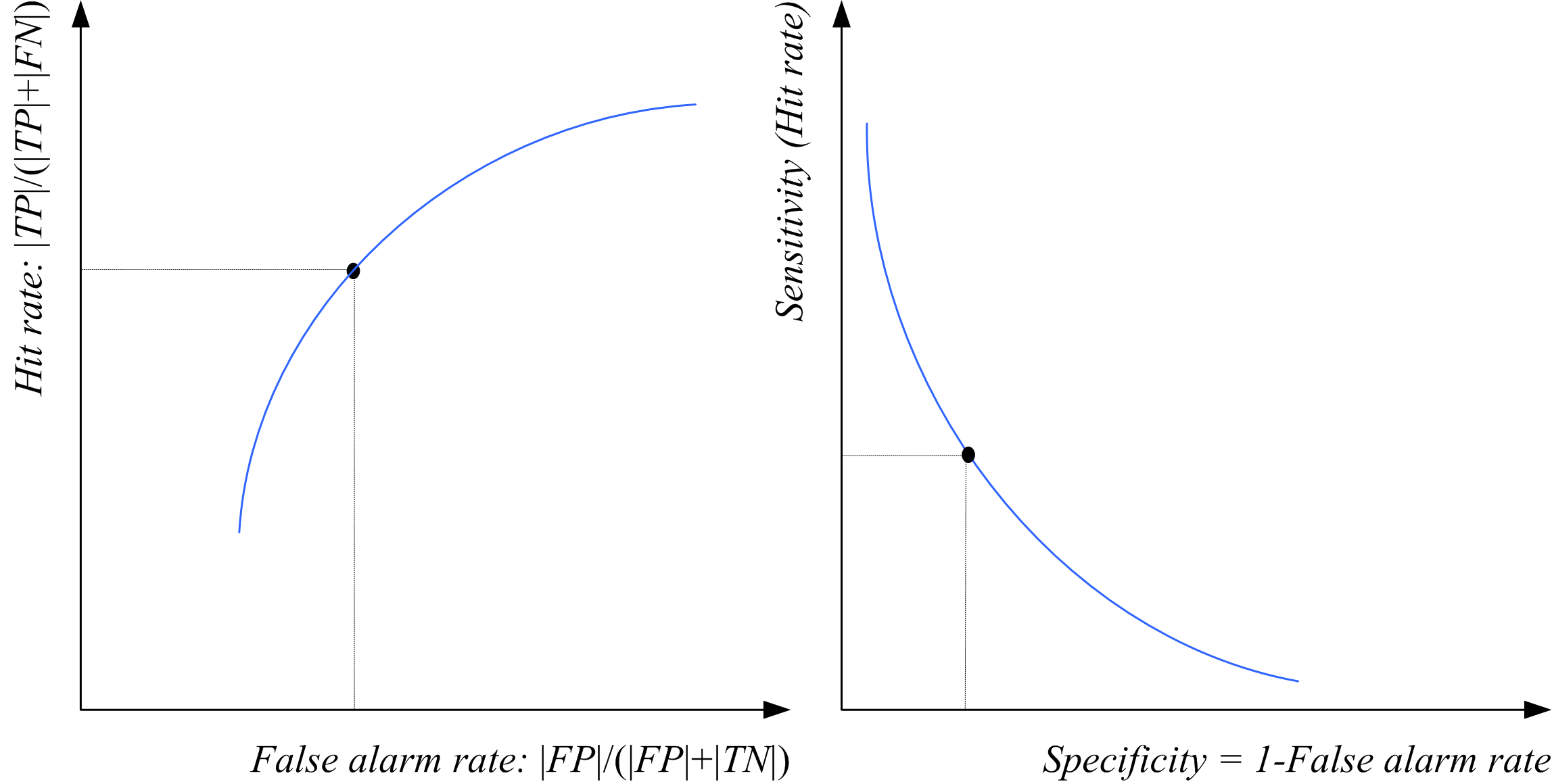 Other combinations of 
confusion-matrix variables 
can be use in q-parameter 
curve definitions
Lecture Notes for E Alpaydın 2010 Introduction to Machine Learning 2e © The MIT Press (V1.0)
29